Valkaria Airport Master Plan Update
Public Information Meeting

February 25, 2015
Viera Government Center
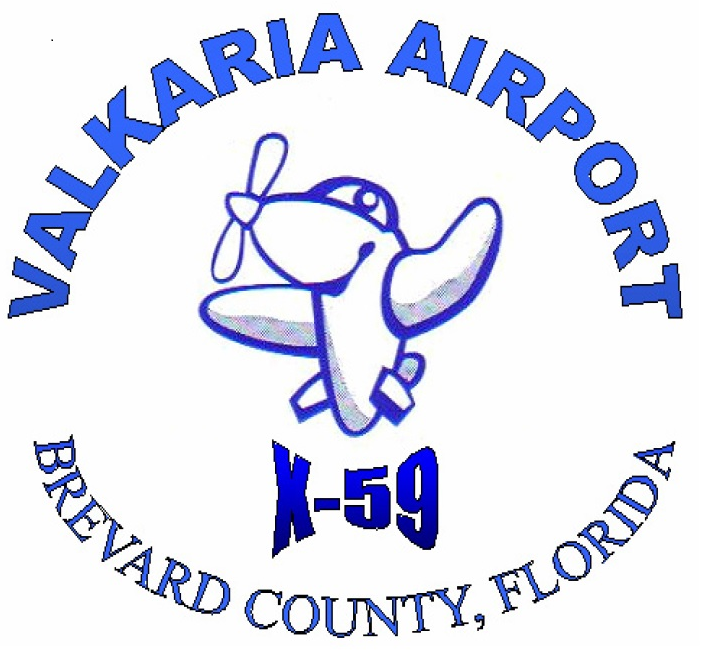 1
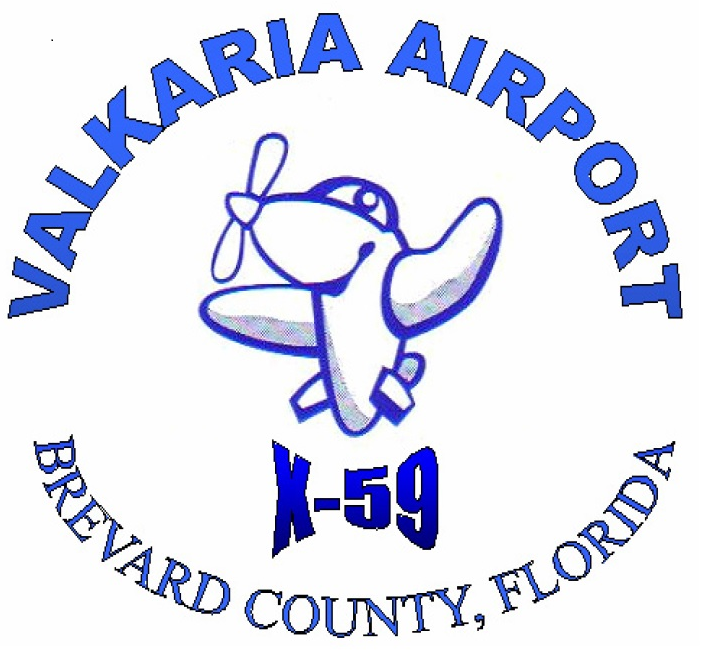 Valkaria Airport2015 Master Plan Update
AGENDA
Welcome and Introductions
2006  Airport Master Plan Refresher
2015  Airport Master Plan Update
Study requirements and schedule
Review of forecasts of aviation demand
Review preliminary facility requirements
Next steps
2
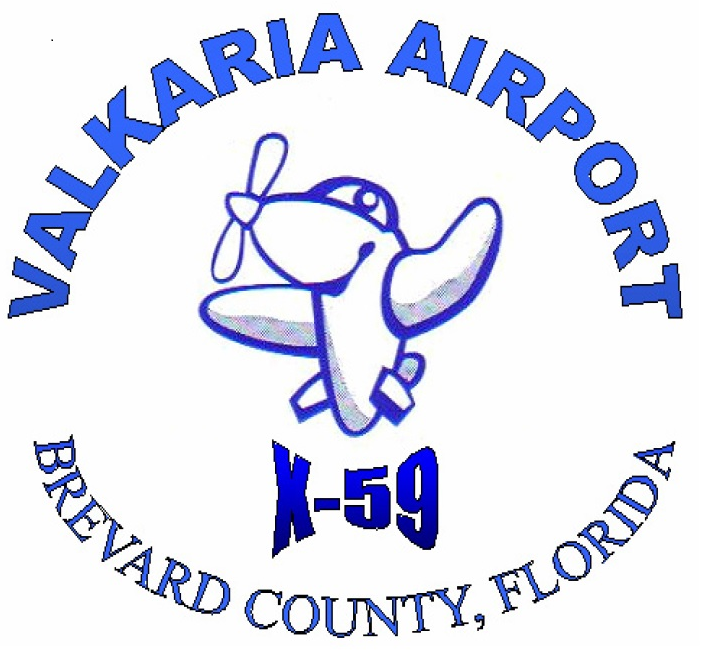 Valkaria Airport Master Plan Update2006 Airport Master Plan Refresher
Required to conform to applicable FAA and FDOT standards
a 20-year planning “road-map”
Considered:
existing conditions at the time of the study
forecasts of future aviation demand
capacity of existing facilities
capability of existing facilities to meet forecast demand
options for meeting future demand considering community goals, environmental conditions and financial considerations
Recommended changes to meet FAA/FDOT guidelines
3
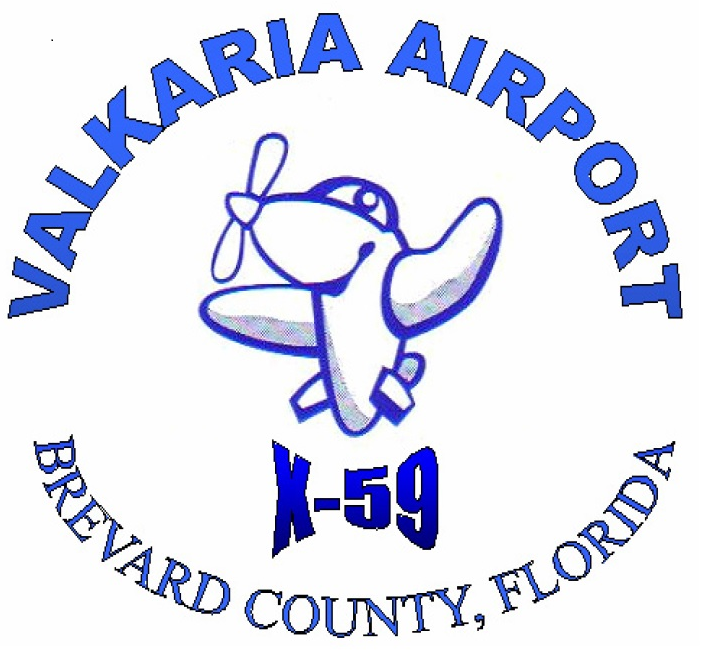 Valkaria Airport Master Plan Update2006 Airport Master Plan Refresher
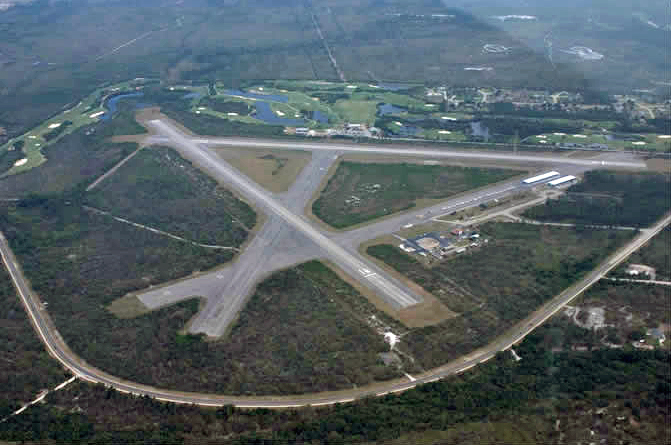 Maintaining 2 runways that conform to FAA standards
Marking and Signage
Hangars, environmental  and drainage 
Consider future needs for Flight safety and runway landing aids
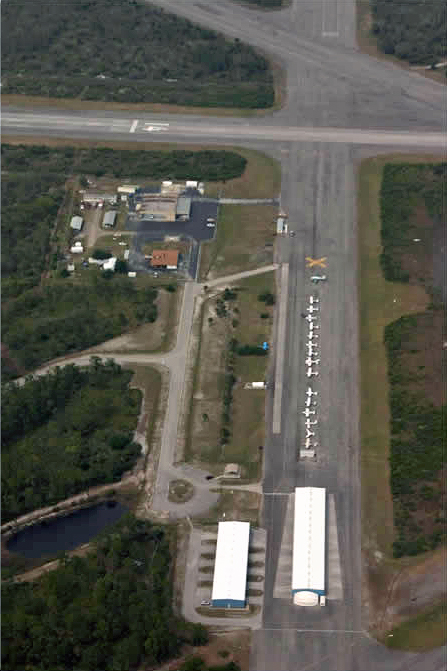 Full length Taxiway A parallel to Runway 14/32
Other access taxilanes
Aircraft storage and parking areas
Admin. and flight services facility
Aircraft fueling facilities
Land use compatibility (infield)
4
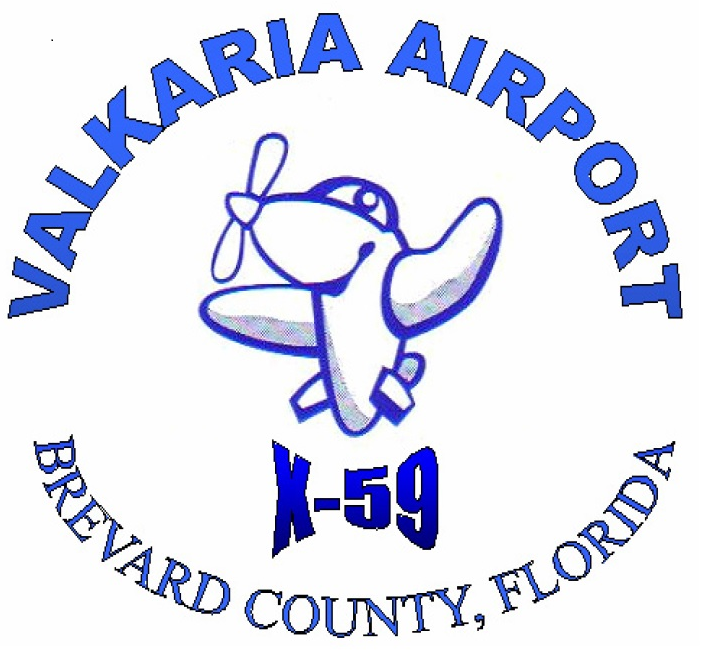 Valkaria Airport Master Plan Update2015 Airport Master Plan Update
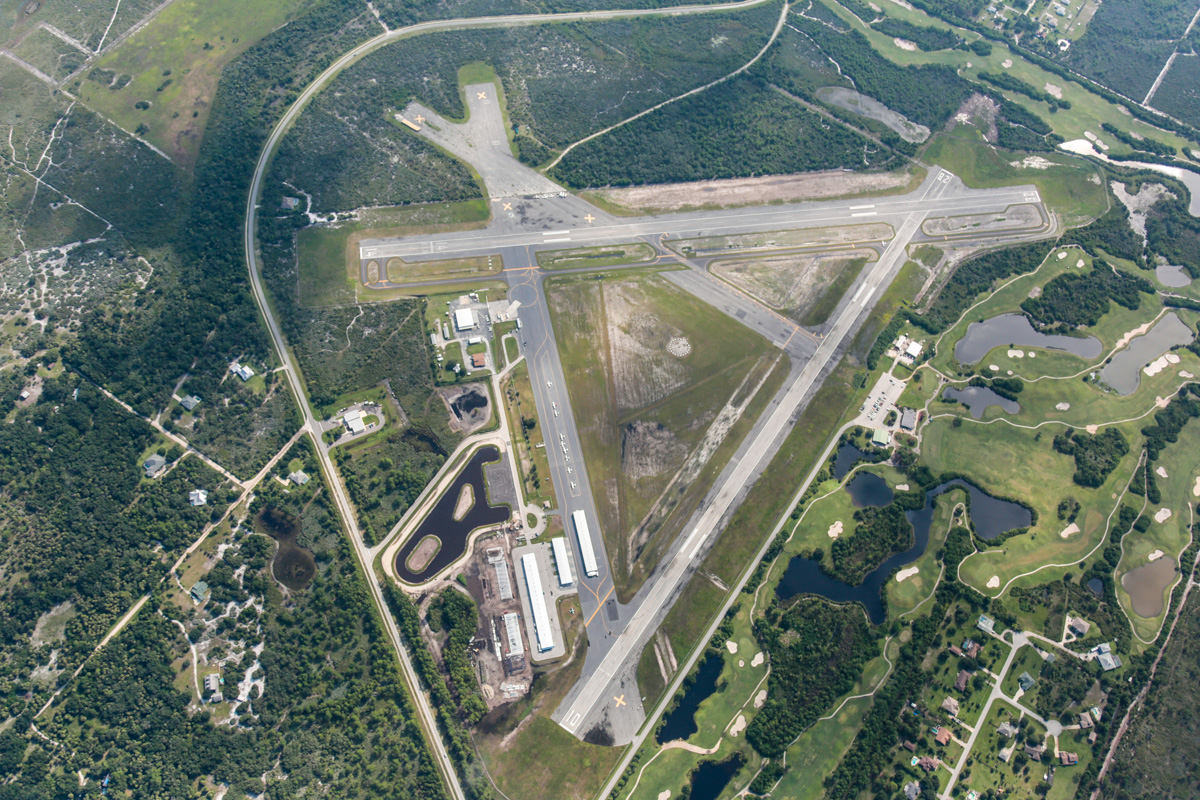 New Taxiway A EA and Construction
INSERT CURRENT AERIAL
Reconstruct Taxiway B
Aircraft Parking Apron Rehab
Stormwater Management/ Wetland Mitigation
Stormwater Management/ Wetland Mitigation
Runway 10-28 Rehab
New T-Hangar Complex
5
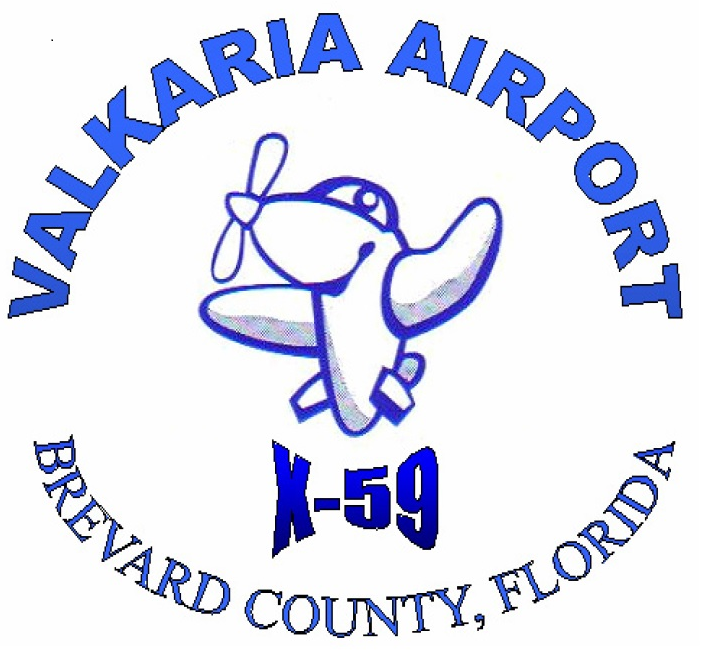 Valkaria Airport Master Plan Update2015 Airport Master Plan Update
Required to conform to applicable FAA and FDOT standards
a 20-year planning “road-map”
Schedule – Major Milestones
6
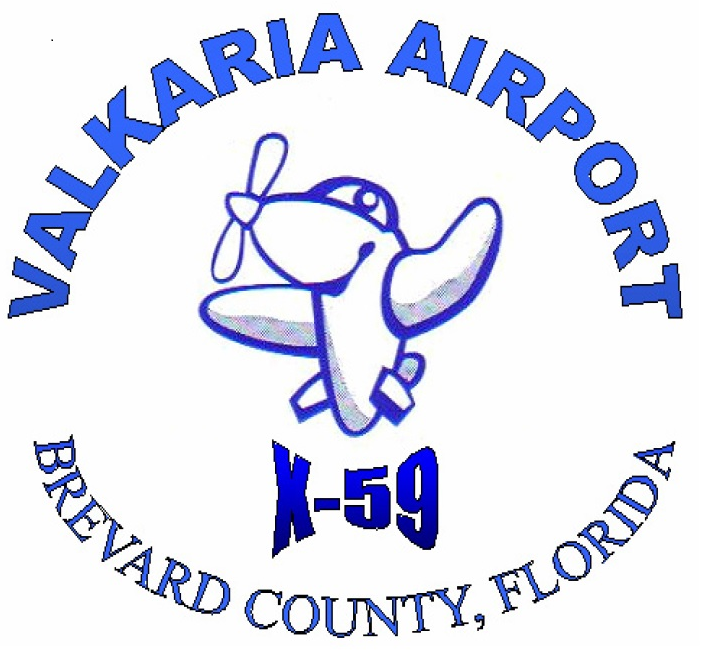 Valkaria Airport Master Plan Update2015 Airport Master Plan Update
Inventory of Existing Conditions
7
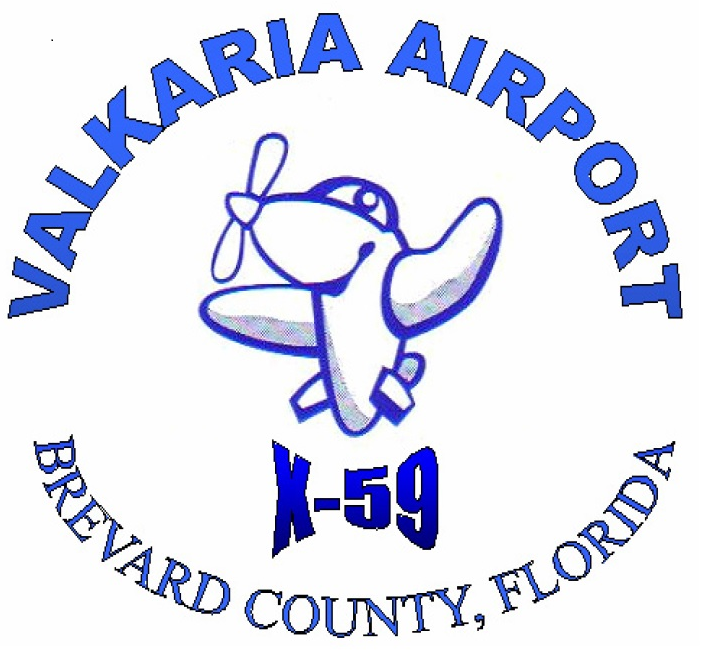 Valkaria Airport Master Plan Update2015 Airport Master Plan Update
Existing Landside Facilities
Aircraft storage 
5 T-Hangar strands & 4 box hangars
Rehabilitated aircraft parking apron & tie-downs
30 aircraft tie-downs
Beacon, segmented circle, CF windsock, PAPI, threshold lights
Improved airfield drainage & addressed wildlife hazards
Added Skyman Park 
Consolidated fuel farm 
12,000 gals. 100LL
 5,000 gals. Jet-A
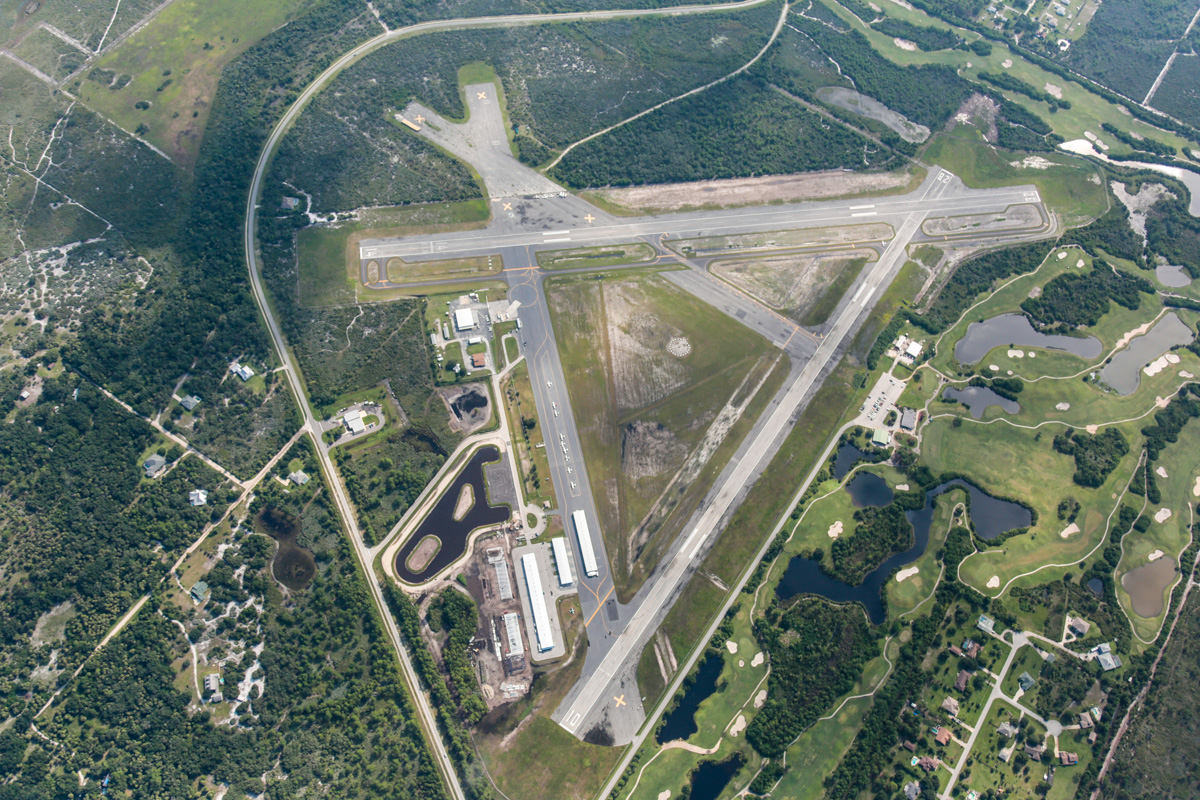 8
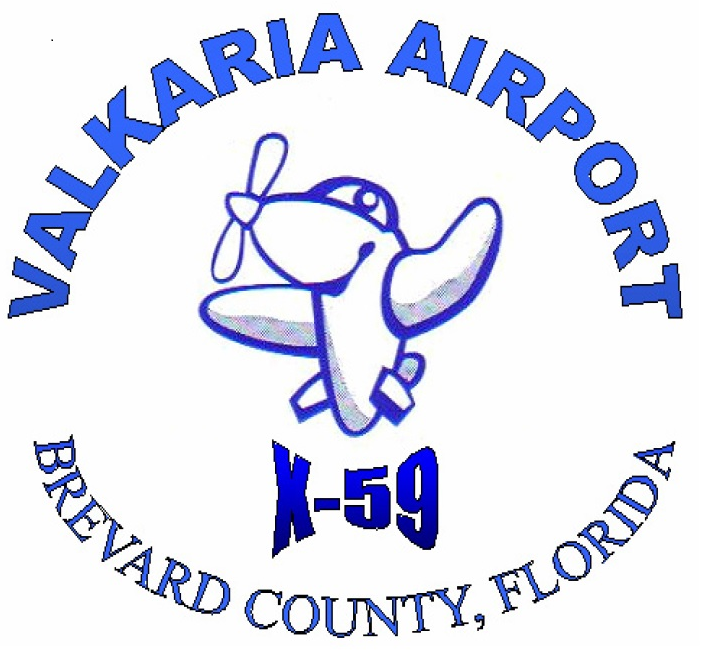 Valkaria Airport Master Plan Update2015 Airport Master Plan Update
2014 FDOT Statewide Airport Economic Impact Study
Determined economic impacts of Florida’s airport system
Direct, indirect and induced impacts from tenant and airport business activities, projects and visitor spending 
Valkaria Airport Impacts:
196 Total Employment
8,268,000 Payroll
10,013,000 Direct impacts
1,640,000 Indirect impacts
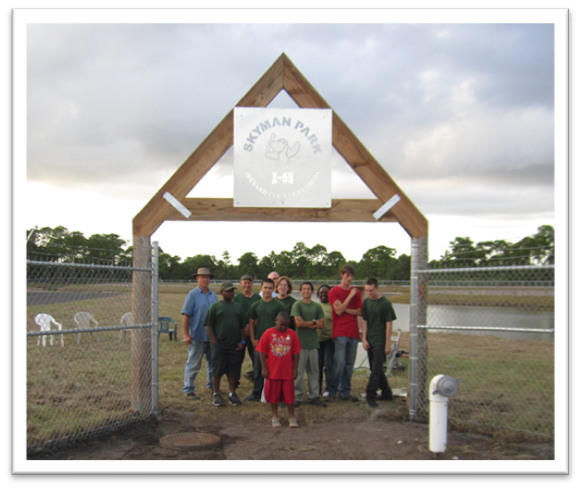 9
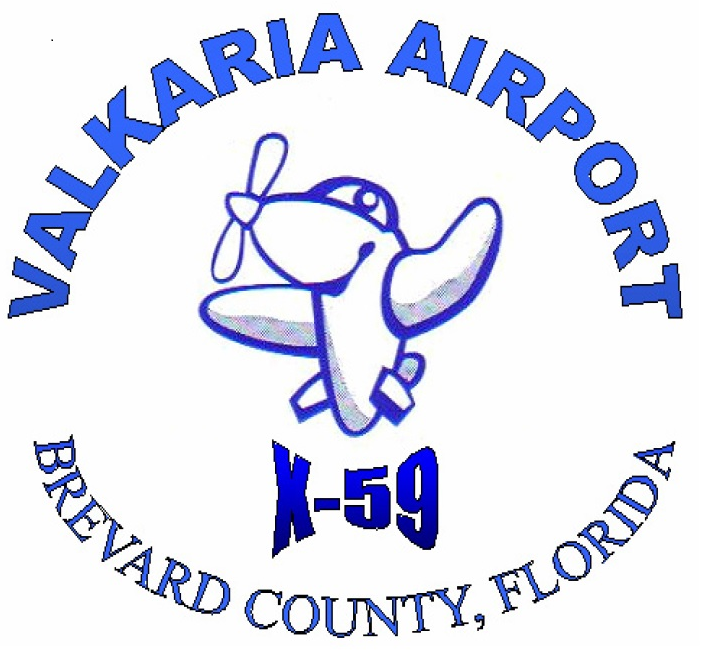 Valkaria Airport Master Plan Update2015 Airport Master Plan Update
Forecast of Aviation Demand (5-, 10-, and 20-year planning periods)
Considers current level of activity (2014 base year) and estimates
Number and type of aircraft “based” at the airport
Number and type of aircraft “operations” (takeoffs & landings)
Local operations, including training
Itinerant operations 
Number of pilots and passengers
Vehicle parking needs
Instrument approaches
Identifies the “Design Aircraft” 
Dictates airport design standards
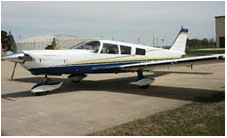 10
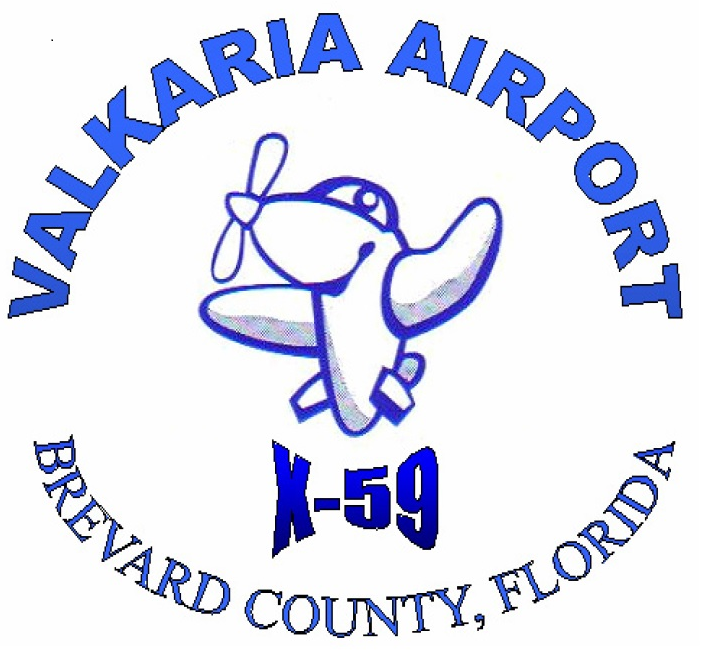 Valkaria Airport Master Plan Update2015 Airport Master Plan Update
Forecast of Based Aircraft – Review of previous forecasts
11
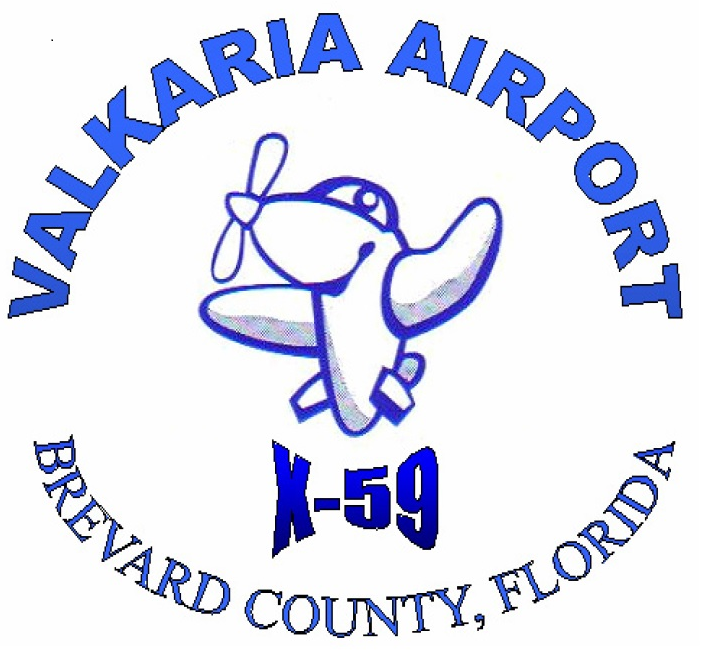 Valkaria Airport Master Plan Update2015 Airport Master Plan Update
Forecast Methodologies
Based Aircraft
National Growth Rate – Applies the Federal Aviation Administration (FAA) projected national growth rate.

Market Share – Applies the FAA projected percentage of national active aircraft.

Terminal Area Forecast (TAF) – Accept the FAA projections developed specifically for X59.

Florida Department of Transportation (FDOT) – Accept the FDOT projections specially developed for X59.
12
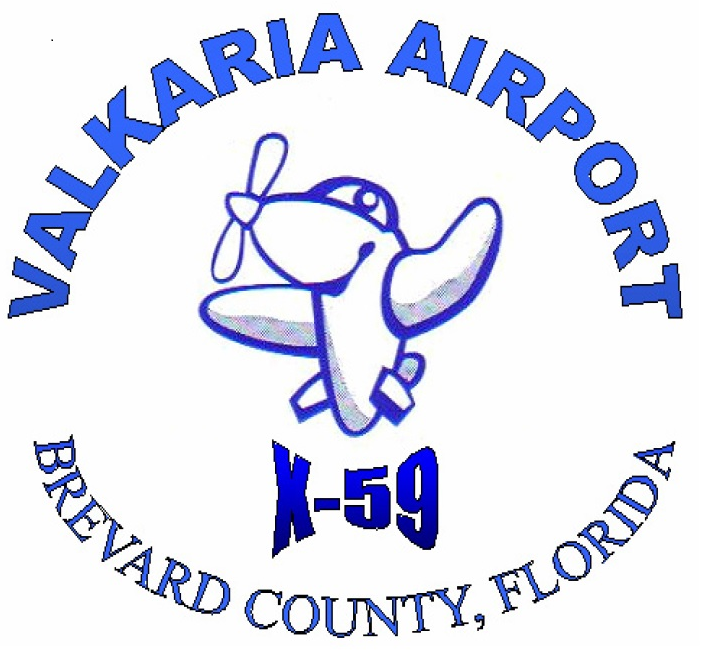 Valkaria Airport Master Plan Update2015 Airport Master Plan Update
Forecasts of Aviation Demand
Based Aircraft
Preferred Forecast
TAF forecast based upon inaccurate 2014 based aircraft count
FDOT forecast based upon TAF 2014 based aircraft count
Assumes maintaining market share at .06255% over the planning horizon
Assumes a 0.5% increase per year over the planning horizon
Assumes a 1.56% increase per year over the planning horizon
13
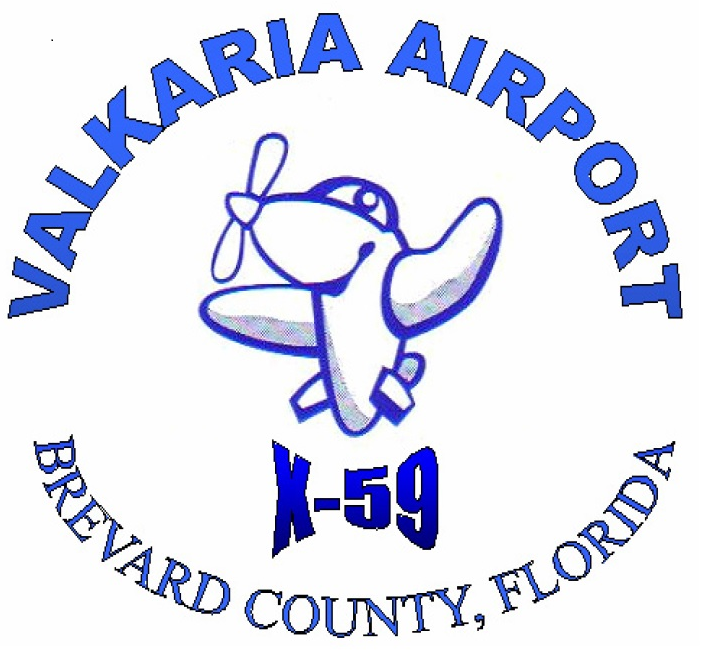 Valkaria Airport Master Plan Update2015 Airport Master Plan Update
Forecast Based Aircraft Fleet
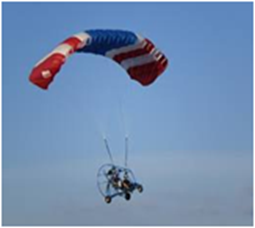 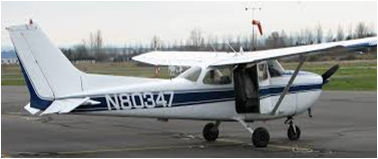 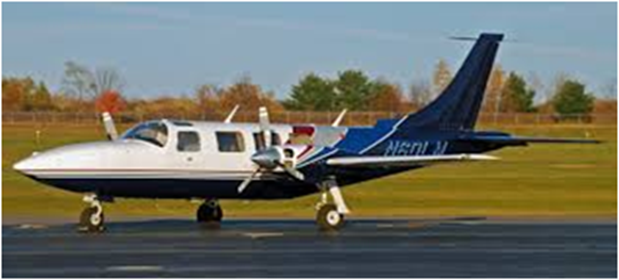 14
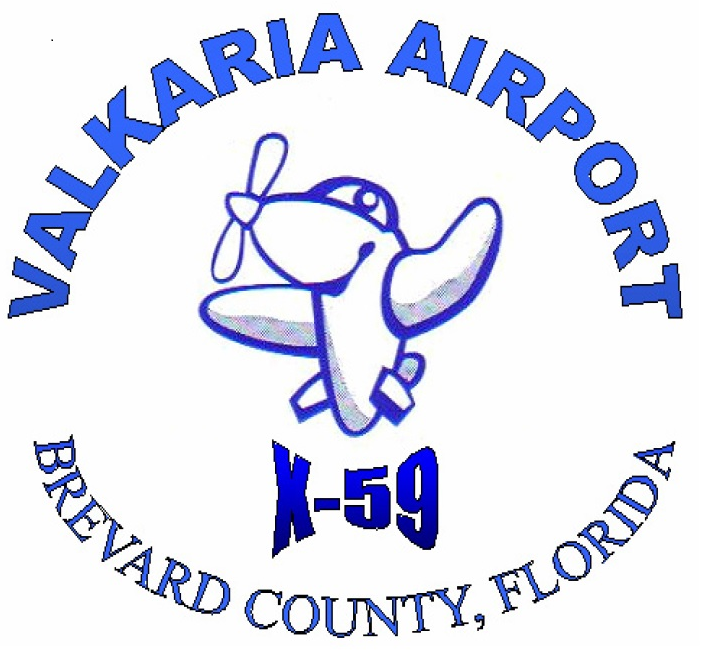 Valkaria Airport Master Plan Update2015 Airport Master Plan Update
Forecasts Methodologies
Operations
Operations to Based Aircraft (OPBA) – Developed based upon a ratio of operations to based aircraft.  
FAA TAF – 2014 projections developed specifically for X59. 
FDOT – 2014 projections specially developed for X59. 
Historical Growth Rate vs. FAA Aerospace Forecast  Historical growth at X59 was 5.2% over 9 years;  2006 Airport Master Plan projected 3.7% over 20 years;  FAA National forecast forecasts avg. annual growth of 1.4% 	thru 2034;  2014 Florida Aviation System Plan forecasts avg. annual growth 	of 1% thru 2034;  2015 Airport Master Plan forecasts avg. annual growth  of 1%  	over 20 years;
15
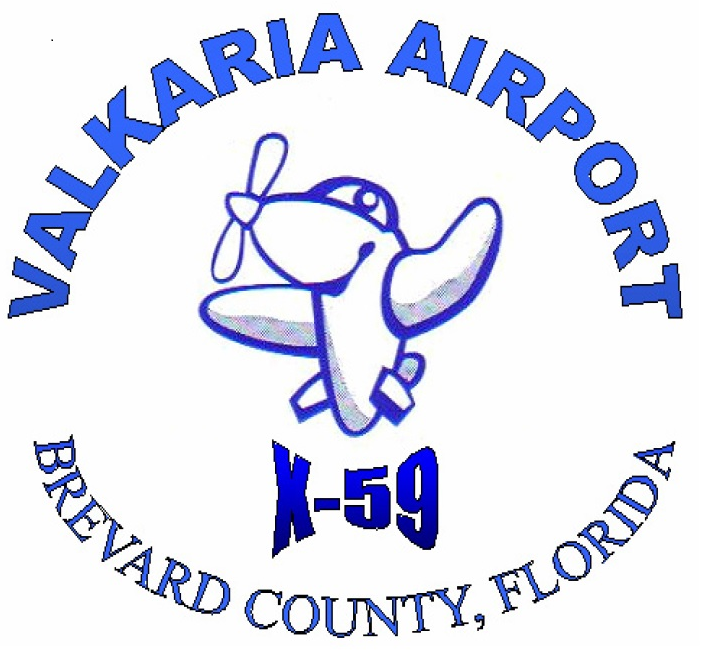 Valkaria Airport Master Plan Update2015 Airport Master Plan Update
Forecasts of Aviation Demand
Aircraft Operations
Aircraft Operations
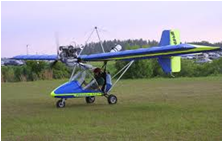 16
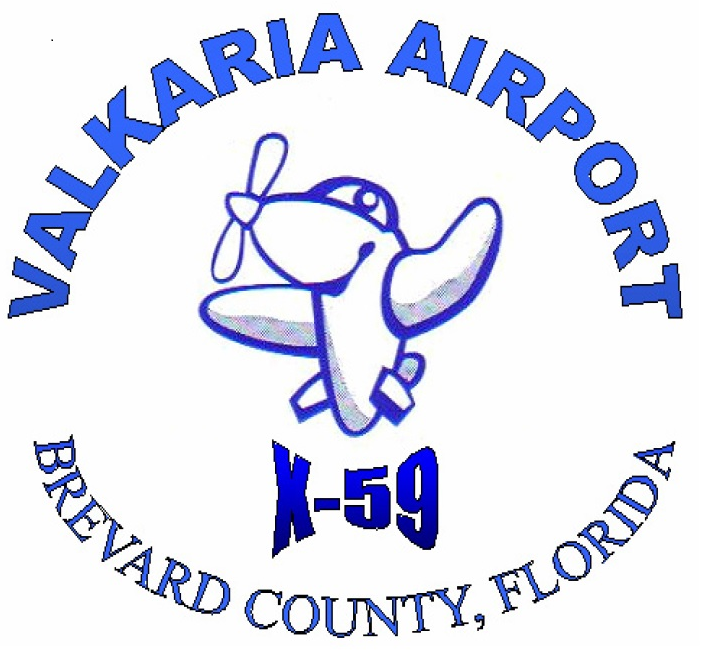 Valkaria Airport Master Plan Update2015 Airport Master Plan Update
Forecasts of Aviation
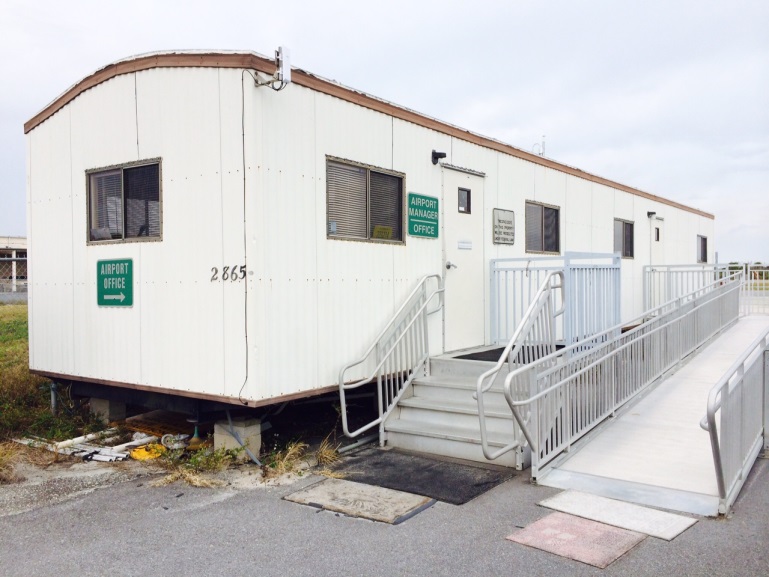 Pilots and Passengers
Peak hour of 30 aircraft  with an average of 2.5 passengers each
Existing Admin. Trailer
Design Aircraft
2006 Airport Master Plan = B-II
Beechcraft King Air 
2015 Airport Master Plan Update = B-II (no change)
17
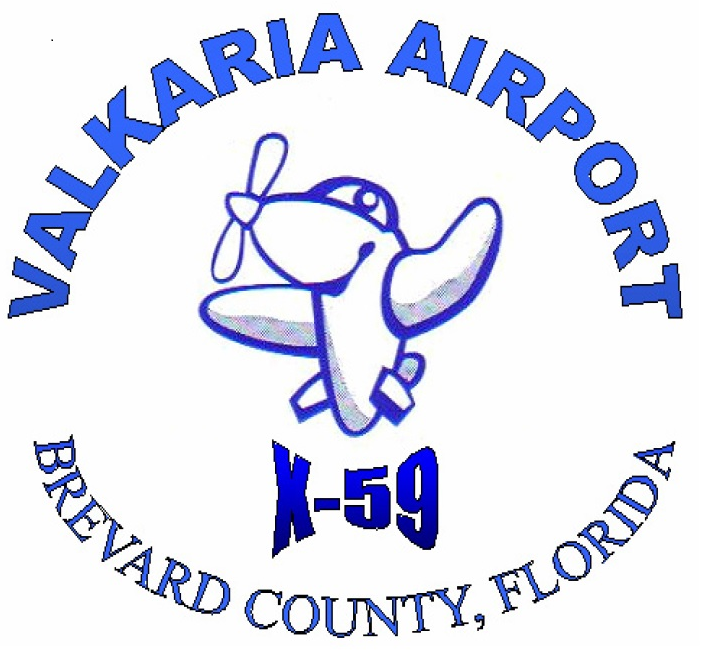 Valkaria Airport Master Plan Update2015 Airport Master Plan Update
Preliminary Facility Requirements
Airside Facilities
Runways
Secondary Runway 10/28 meets projected needs
Primary Runway 14/32 needs:
Rehabilitate pavement and meet standards 
Navigation aids, landing aids, edge lights and proper signage
Taxiways
Widen Taxiway A from 25 ft. to 35 ft. to meet standards
Plan a connector taxiway to improve access to T-Hangars
Plan a taxiway to access golf course aircraft parking
18
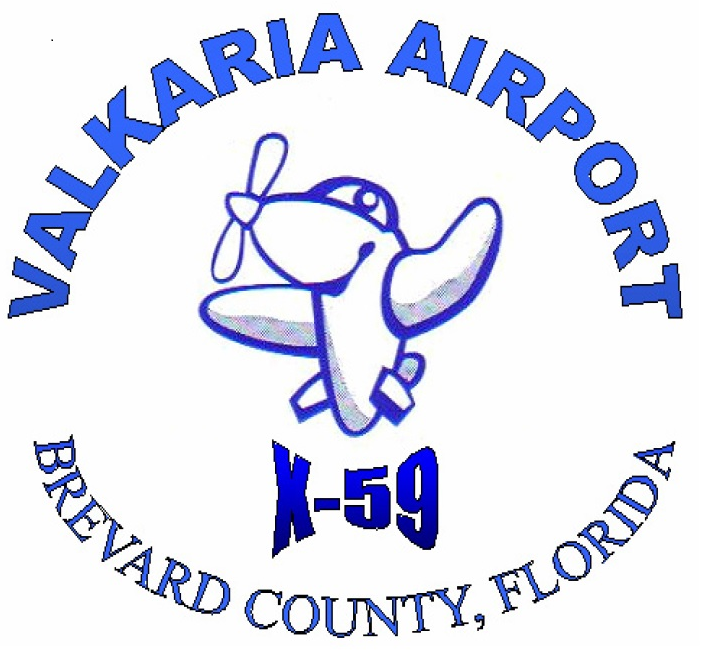 Valkaria Airport Master Plan Update2015 Airport Master Plan Update
Preliminary Facility Requirements
Landside Facilities
2034 Based Aircraft forecast exceeds current aircraft parking and storage capacity
Need for additional hangars 
Need for additional tie down spaces
Pilots/passengers and admin. needs support 2006 Master Plan recommendations
Administrative building & flight services facility
Additional auto parking
Plan a connector from the Fire Station to the airfield
Fuel storage facilities
Avgas storage meets needs
Jet-A storage meets needs
19
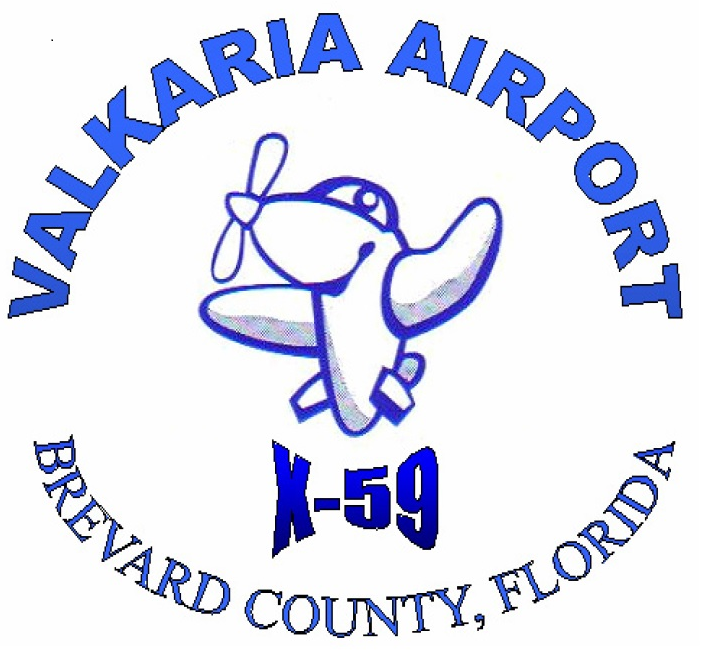 Valkaria Airport Master Plan Update2015 Airport Master Plan Update
Next Steps
Complete facility requirements narrative 

Develop alternative methods/locations of facilities to accommodate future demand
Review potential environmental impacts
Continue Airport Layout Plan development

Develop financial analysis and Capital Improvement Plan (CIP)
Finalize Master Plan Update
20
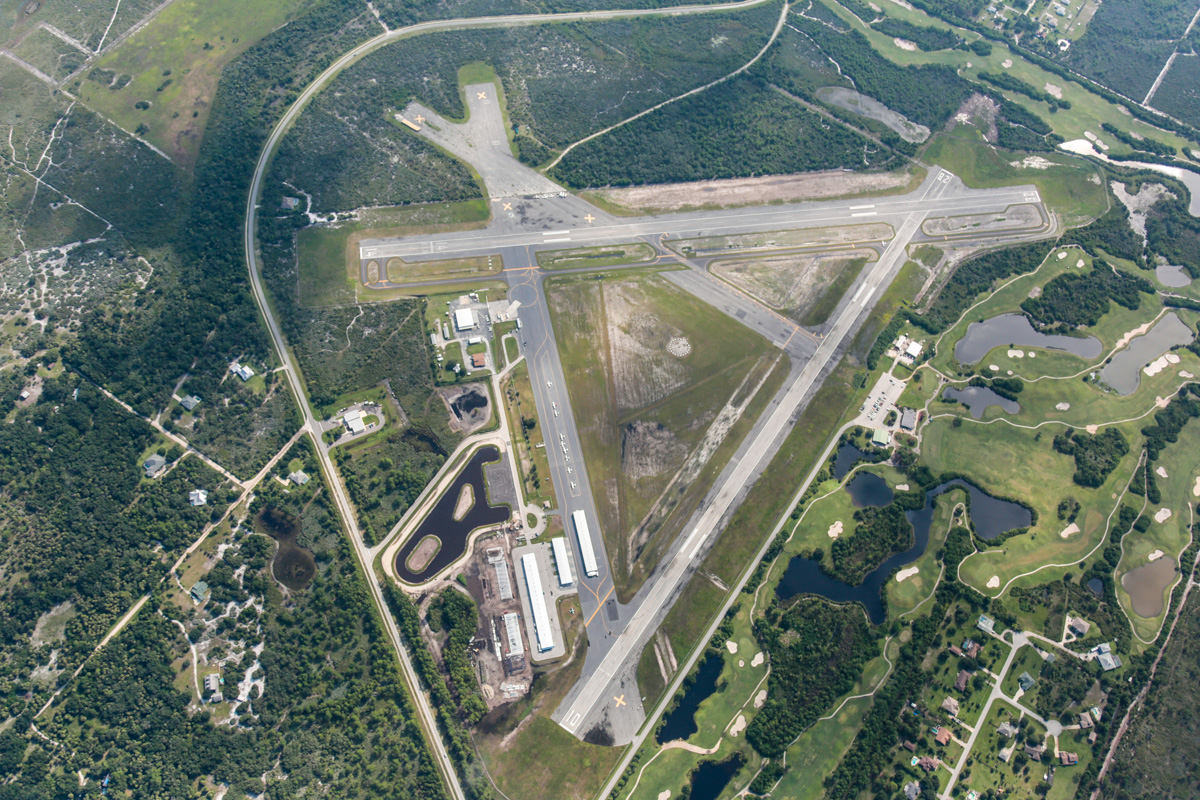 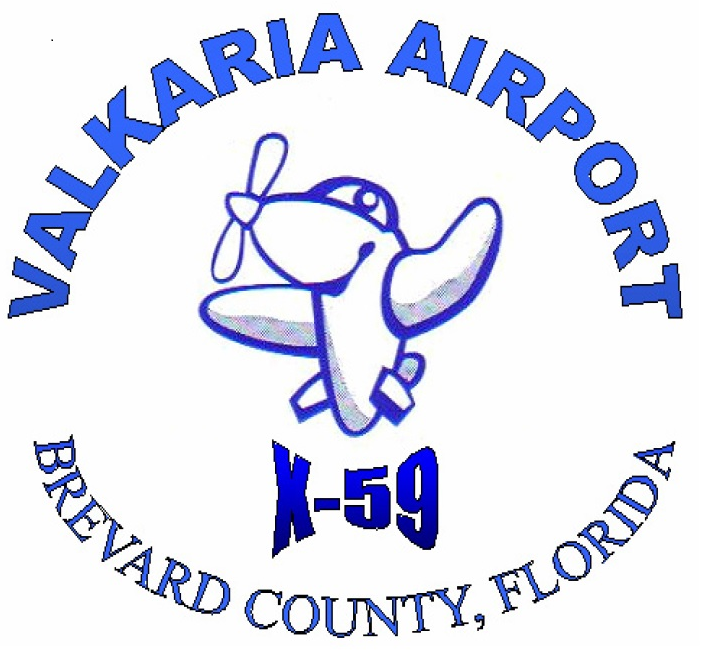 Valkaria Airport Master Plan Update2015 Airport Master Plan Update
INSERT CURRENT AERIAL
21